Chủ đề: NGHỆ THUẬT HIỆN ĐẠI VIỆT NAM
Bài 5:
NÉT ĐẸP TRONG TRANH LỤA
CỦA HỌA SĨ NGUYỄN PHAN CHÁNH
YÊU CẦU CẦN ĐẠT
- Nêu được khái quát về nghệ thuật tranh lụa Việt Nam. Tóm tắt được cuộc đời, sự nghiệp và nét đặc trưng trong tranh lụa của hoạ sĩ Nguyễn Phan Chánh. 
- Sử dụng cách vẽ màu nước để mô phỏng được bức tranh theo phong cách của hoạ sĩ Nguyễn Phan Chánh. 
- Vận dụng được kĩ thuật vẽ màu nước để tạo một bức tranh. 
- Trân trọng, giữ gìn bản sắc và phát huy được giá trị, vẻ đẹp văn hoá, nghệ thuật của dân tộc trong học tập và sáng tạo.
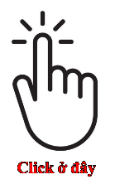 Xem Bài giảng hay tại đây: https://youtu.be/6c8UwtUc9Ao
NỘI DUNG
Quan sát – nhận thức về tranh lụa của họa sĩ Nguyễn Phan Chánh.
Cách vẽ mô phỏng tranh lụa bằng màu nước.
Vẽ mô phỏng tranh lụa của họa sĩ Nguyễn Phan Chánh.
Trưng bày sản phẩm và chia sẻ.
Tìm hiểu về tranh lụa hiện đại Việt Nam.
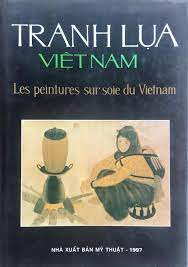 Bài 5: NÉT ĐẸP TRONG TRANH LỤA
CỦA HỌA SĨ NGUYỄN PHAN CHÁNH
1. Quan sát – nhận thức về tranh lụa của họa sĩ Nguyễn Phan Chánh.
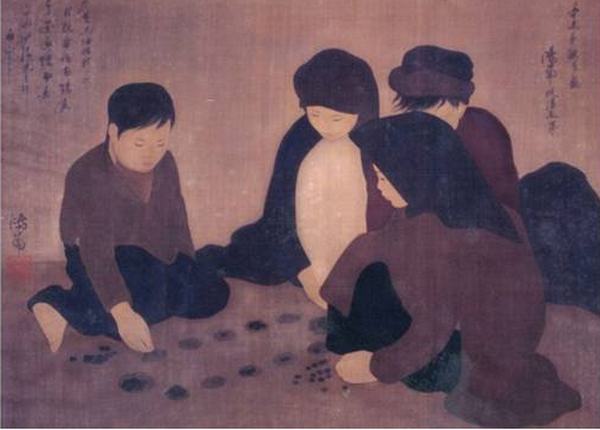 Quan sát, theo dõi và trả lời:

+ Kể tên các tác phẩm tranh lụa của họa sĩ Nguyễn Phan Chánh mà em biết.
+ Màu sắc chủ đạo của tranh lụa của họa sĩ Nguyễn Phan Chánh là gì?
+ Cách vẽ tranh lụa của họa sĩ có điểm gì đặc biệt?
+ Nêu cảm nhận của em về các bức tranh được vẽ trên lụa…?
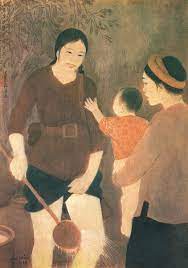 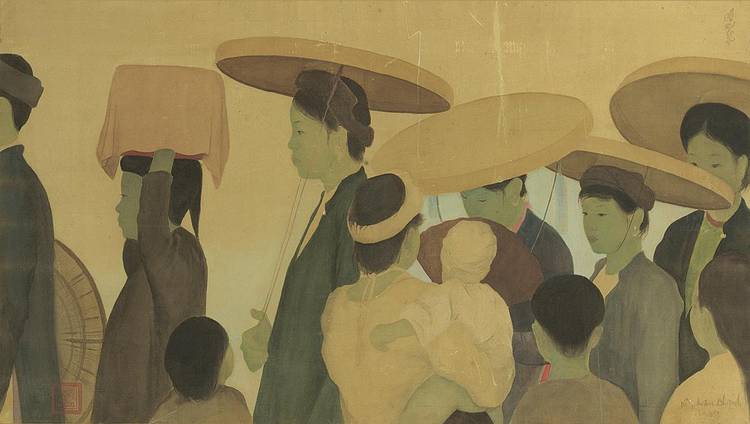 Bài 5: NÉT ĐẸP TRONG TRANH LỤA
CỦA HỌA SĨ NGUYỄN PHAN CHÁNH
1. Quan sát – nhận thức về tranh lụa của họa sĩ Nguyễn Phan Chánh.
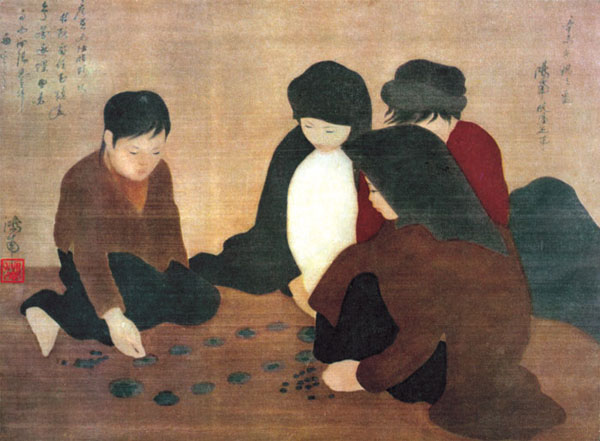 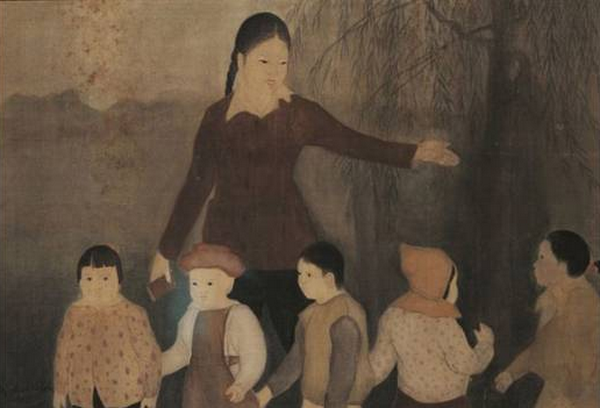 Nhận định:

Tác phẩm:...
Màu sắc:...
Điểm đặc biệt trong tranh lụa của Nguyễn Phan Chánh:….
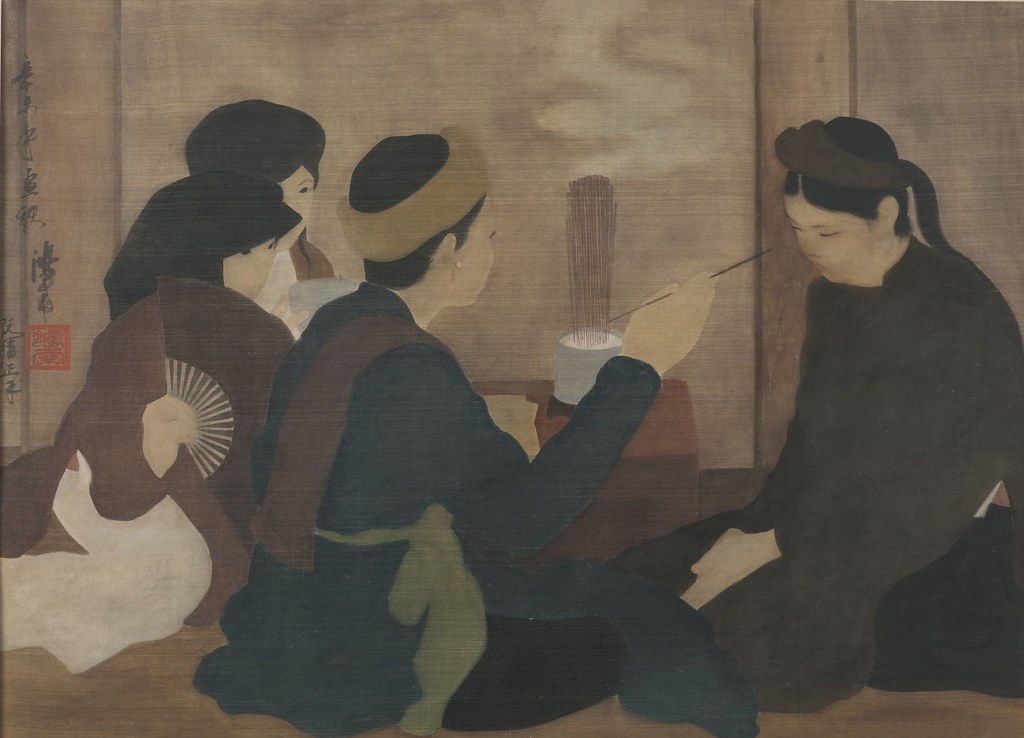 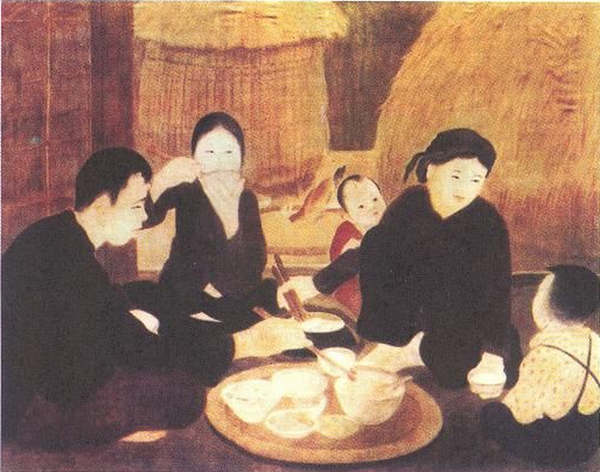 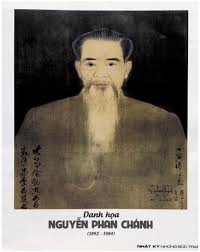 Bài 5: NÉT ĐẸP TRONG TRANH LỤA
CỦA HỌA SĨ NGUYỄN PHAN CHÁNH
2. Cách vẽ mô phỏng tranh lụa bằng màu nước.
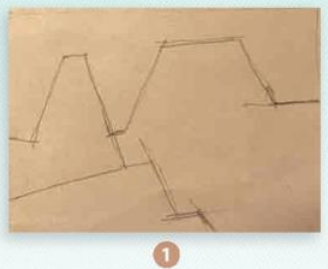 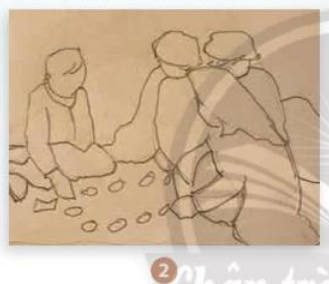 Quan sát, theo dõi và trả lời:

+ Để mô phỏng tranh lụa bằng màu nước thì ta cần bao nhiêu bước?
+ Nêu các bước vẽ mô phỏng tranh lụa bằng màu nước?
+ Bước nào giúp xác định bố cục cho bức tranh?
+ Bước vẽ chi tiết được thực hiện như thế nào?
+ Cách vẽ màu nước khác với màu sáp như thế nào…?
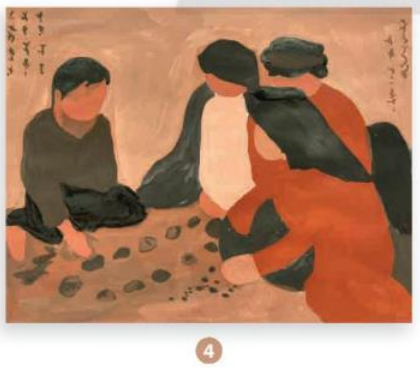 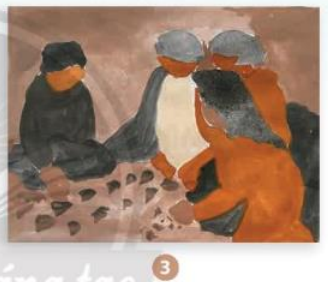 Bài 5: NÉT ĐẸP TRONG TRANH LỤA
CỦA HỌA SĨ NGUYỄN PHAN CHÁNH
2. Cách vẽ mô phỏng tranh lụa bằng màu nước.
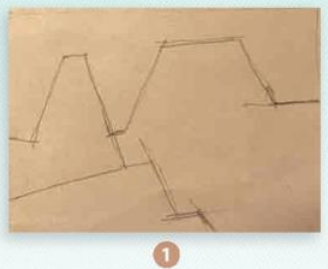 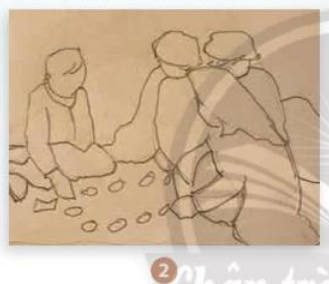 Nhận định:

+ Vẽ phác để xác định hình mảng chính của tranh
+ Vẽ hình chi tiết trong tranh bằng nét chì mờ
+ Vẽ màu khái quát từ nhạt đến đậm cho các mảng hình trong tranh
+ Vẽ vẽ chi tiết và hoàn thiện bức tranh.
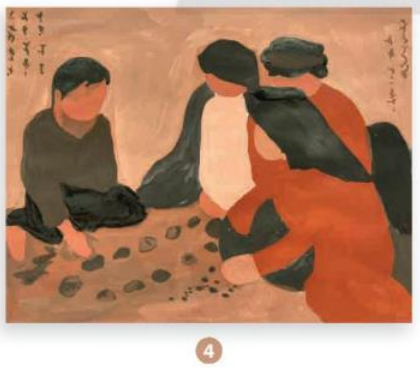 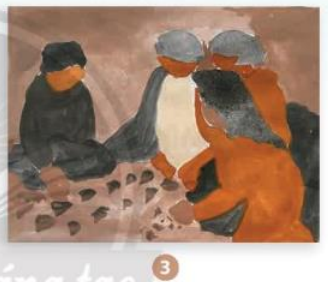 Bài 5: NÉT ĐẸP TRONG TRANH LỤA
CỦA HỌA SĨ NGUYỄN PHAN CHÁNH
2. Cách vẽ mô phỏng tranh lụa bằng màu nước.
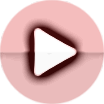 Xem video cách vẽ
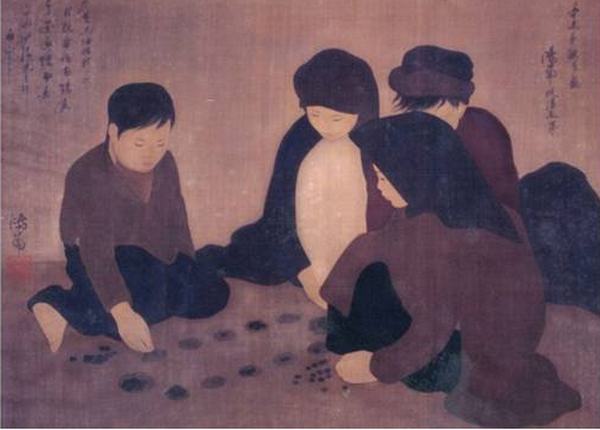 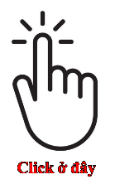 Xem đầy đủ tại đây: https://youtu.be/6oCkHCNBGTg?si=d44J50CMLYBQx8dR
Chơi ô ăn quan
Bài 5: NÉT ĐẸP TRONG TRANH LỤA
CỦA HỌA SĨ NGUYỄN PHAN CHÁNH
3. Vẽ mô phỏng tranh lụa của họa sĩ Nguyễn Phan Chánh.
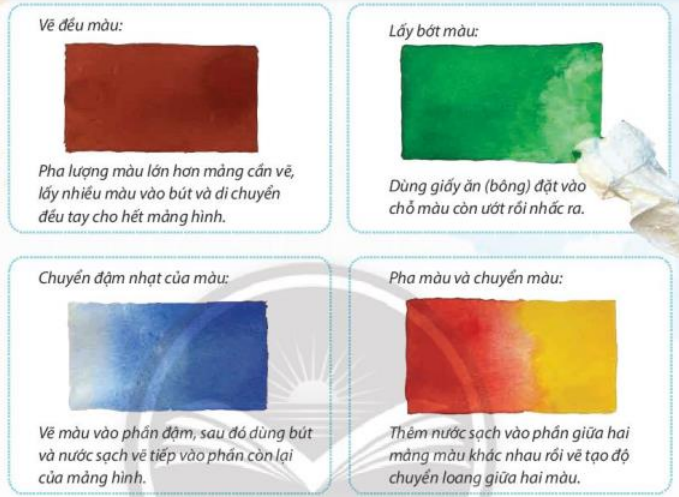 Mô phỏng một tranh của họa sĩ Nguyễn Phan Chánh mà em yêu thích
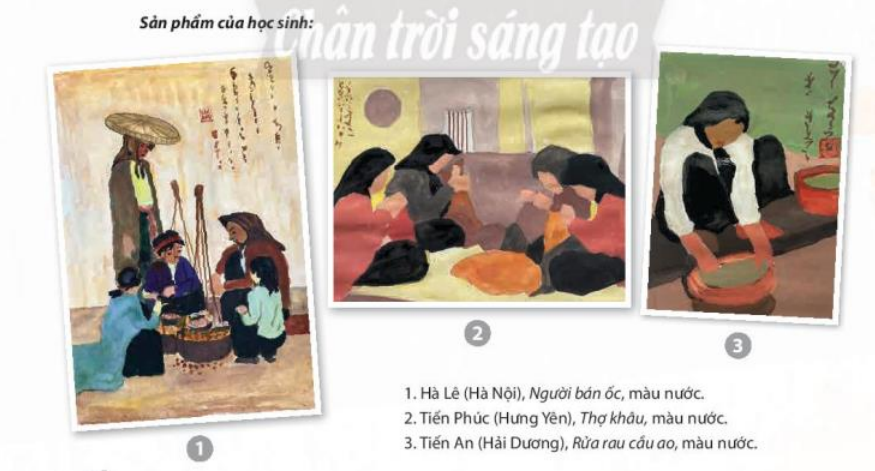 Bài 5: NÉT ĐẸP TRONG TRANH LỤA
CỦA HỌA SĨ NGUYỄN PHAN CHÁNH
3. Vẽ mô phỏng tranh lụa của họa sĩ Nguyễn Phan Chánh.
Mô phỏng một tranh của họa sĩ Nguyễn Phan Chánh mà em yêu thích
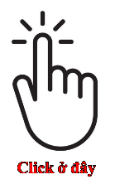 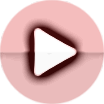 Tham khảo tranh HS
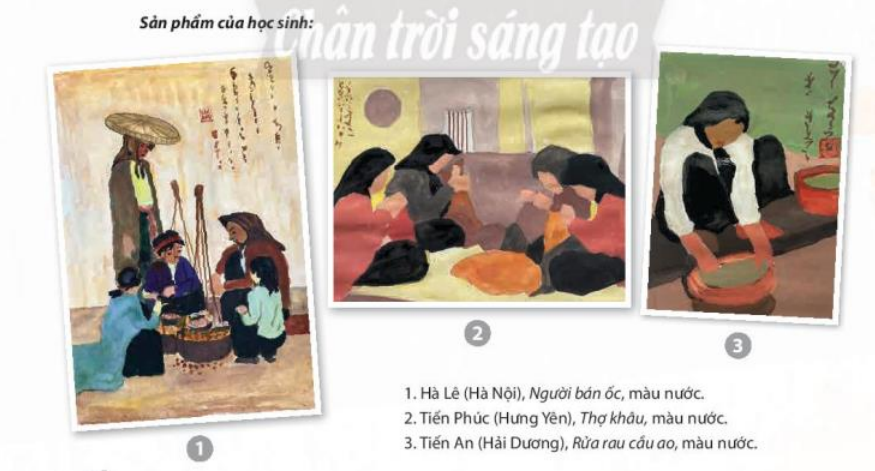 Xem đầy đủ tại đây: https://youtu.be/cRO_5uX0OjM
Bài 5: NÉT ĐẸP TRONG TRANH LỤA
CỦA HỌA SĨ NGUYỄN PHAN CHÁNH
4. Trưng bày sản phẩm và chia sẻ.
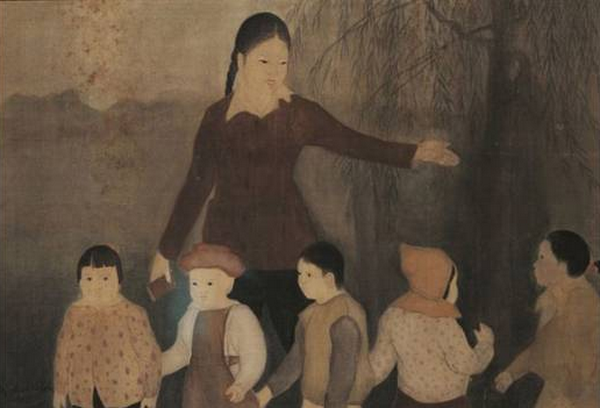 + Màu sắc, đậm nhạt trong bài vẽ ?
+ Cách thể hiện trong bài vẽ so với tranh của họa sĩ ?
+ Kĩ thuật sử dụng chất liệu ?
+ Ý tưởng điều chỉnh để bài vẽ đẹp và hoàn thiện hơn?
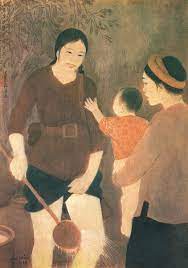 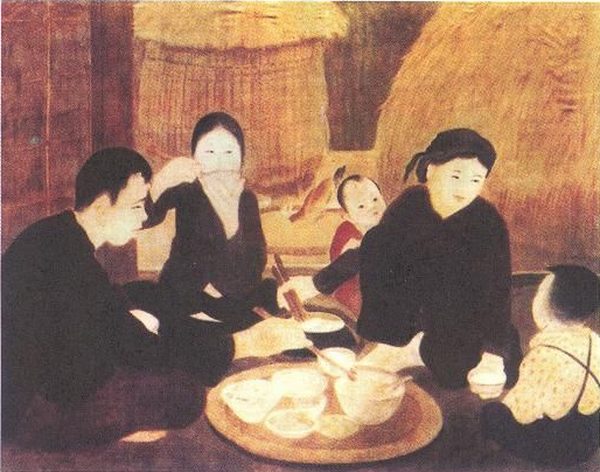 Bài 5: NÉT ĐẸP TRONG TRANH LỤA
CỦA HỌA SĨ NGUYỄN PHAN CHÁNH
5. Tìm hiểu về tranh lụa hiện đại Việt Nam.
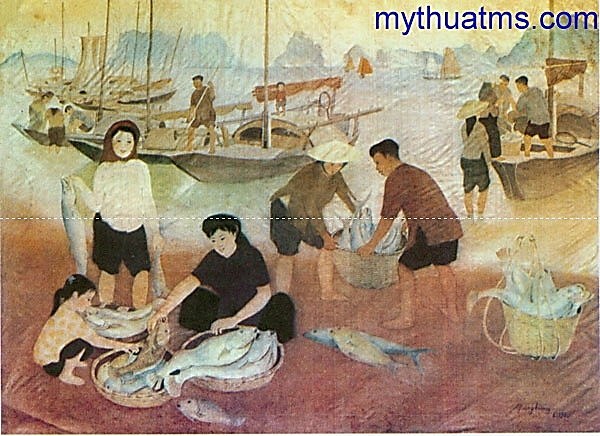 + Kể tên những tác phẩm tranh lụa của Việt Nam khác mà em biết.
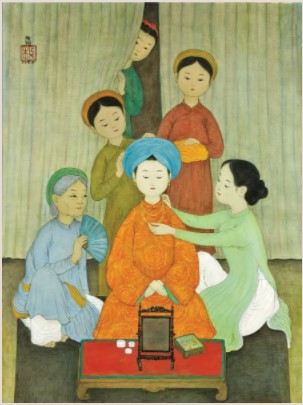 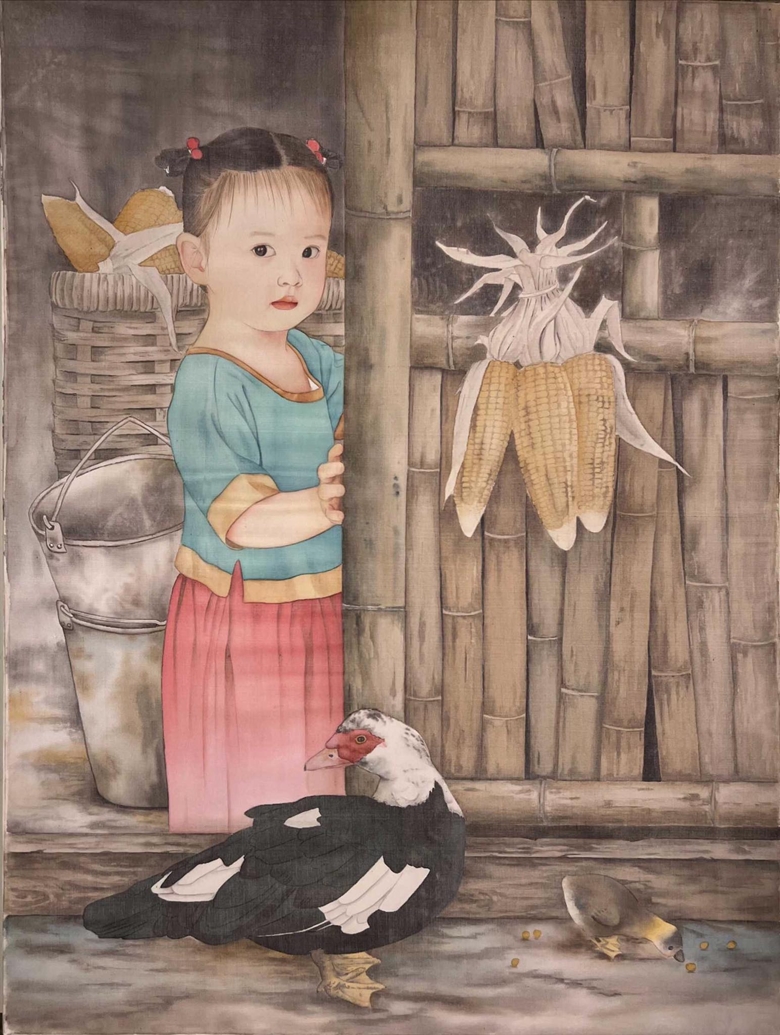 CHUẨN BỊ BÀI SAU
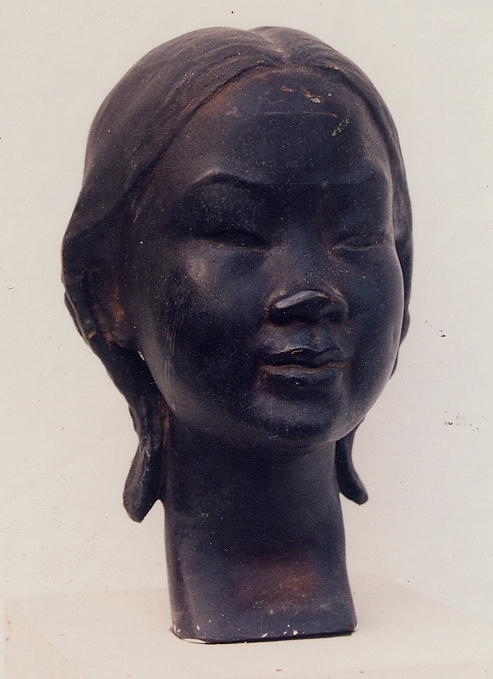 Đọc trước bài 6 “Tượng chân dung nhân vật”
📖
Chuẩn bị: Đất nặn, dụng cụ tạo hình...
🎨